Игра – не забава!
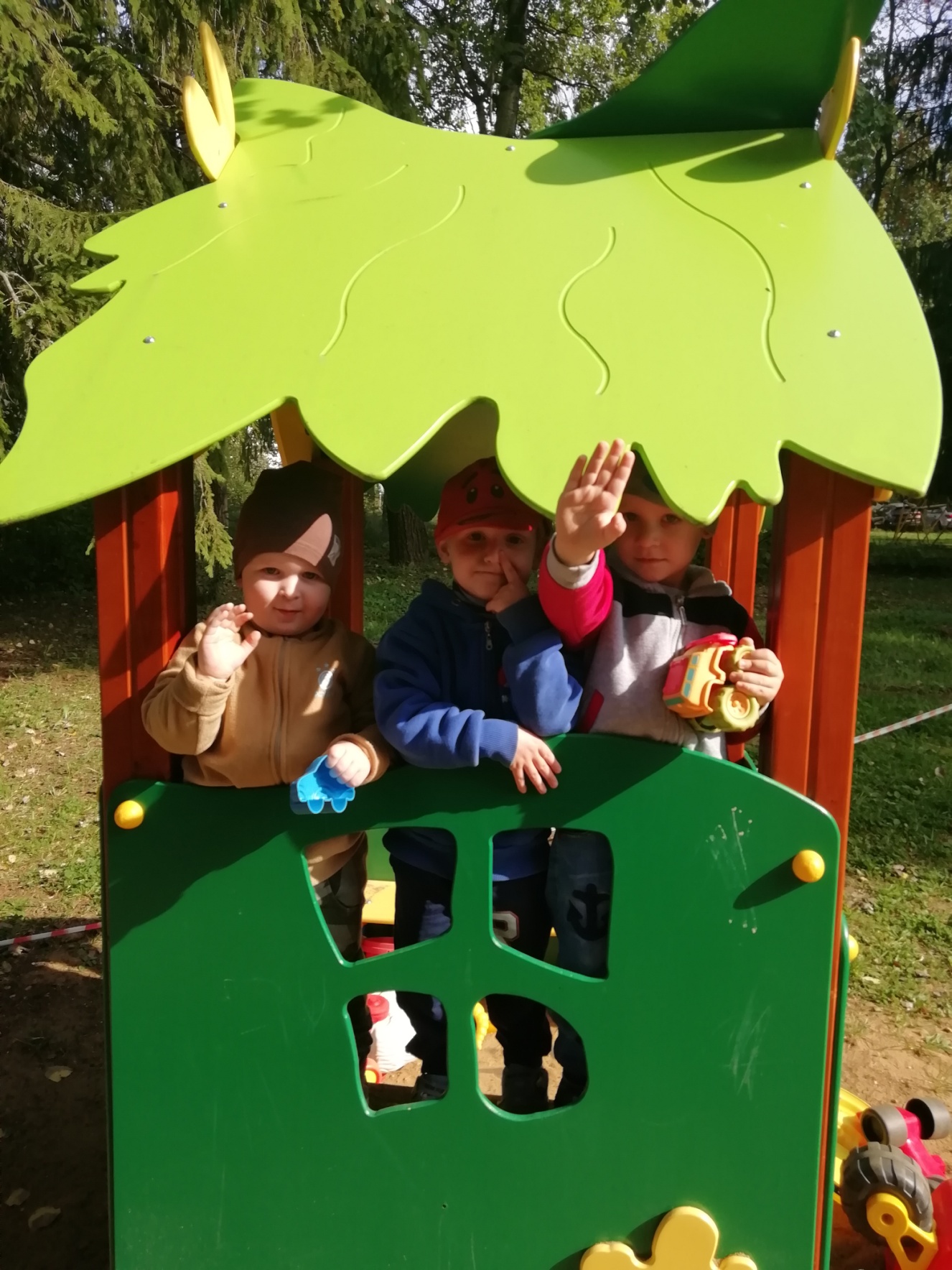 Подготовила: Хайрулина Г.К.
Главное место в  жизни наших детей  должна занимать игра. 
Играя, ребенок учится и познает жизнь
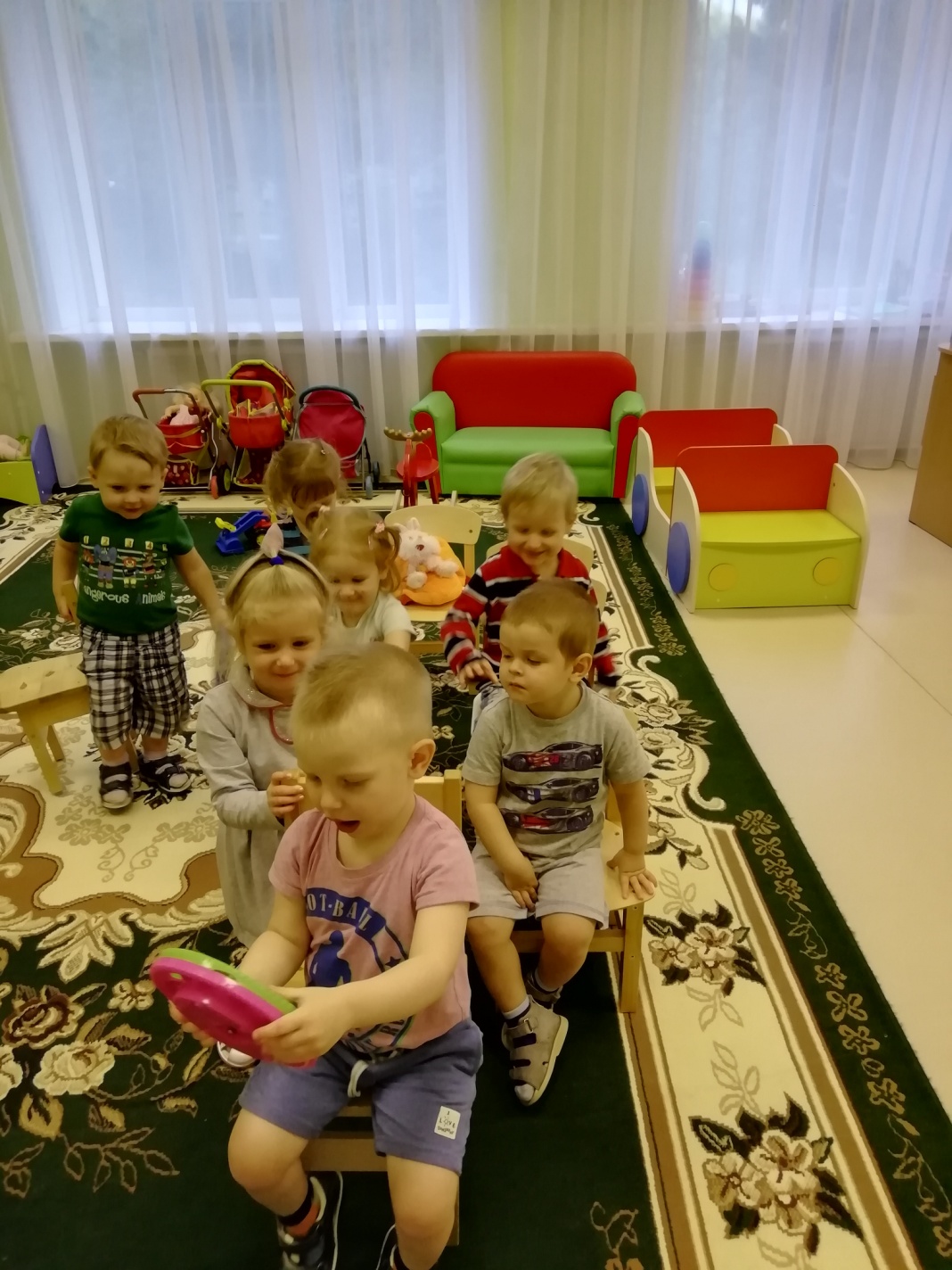 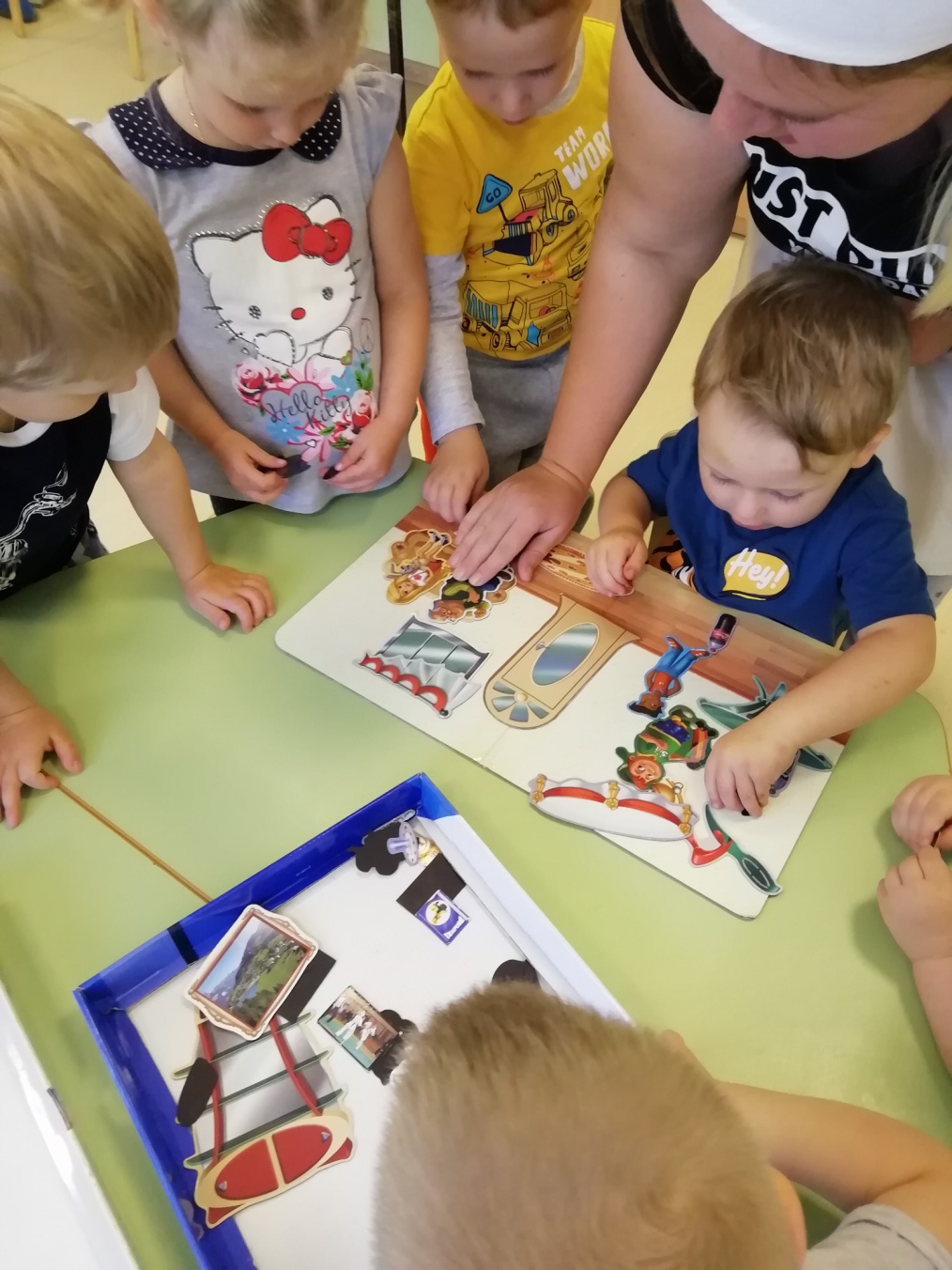 Если не руководить игрой, то у малышей не сформируется умение играть как самостоятельно, так и с другими детьми
Играйте с ребенком каждый день, при этом не одергивайте его, не читайте нотации. А если просит многократно повторить сюжет, не отказывайте в этом.
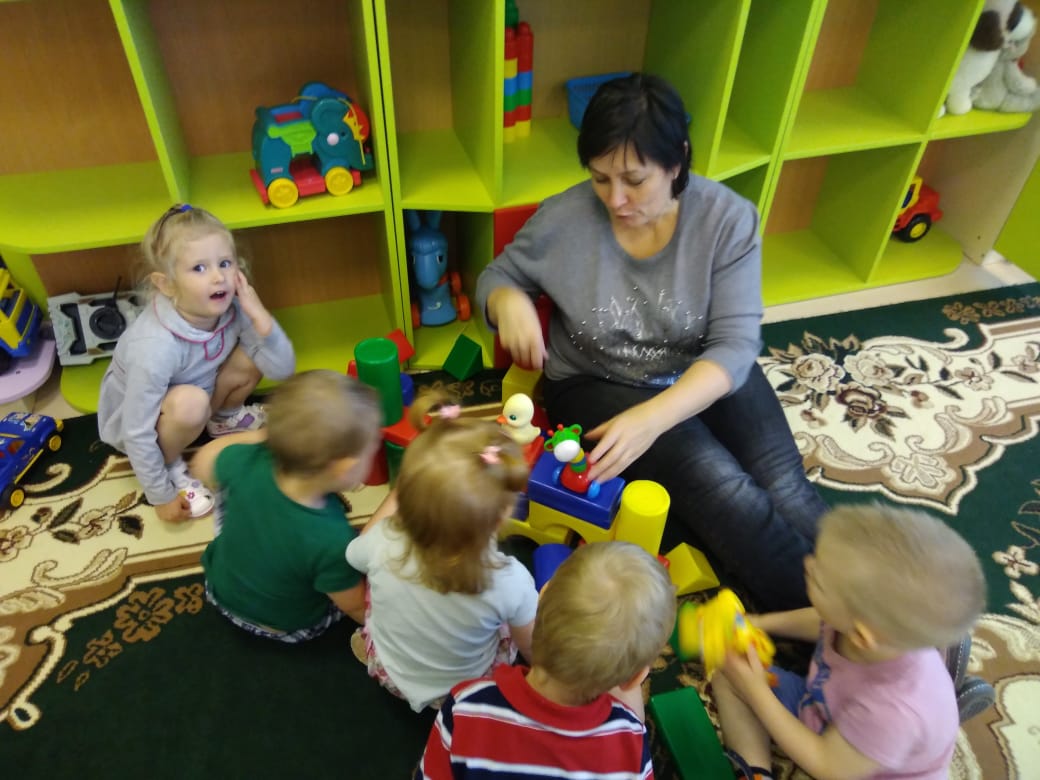 Что надо учитывать ,покупая игрушку?
Игрушка должна быть безопасной

Не следует покупать много игрушек, одного вида

Не следует покупать специально игрушки для мальчиков и девочек.
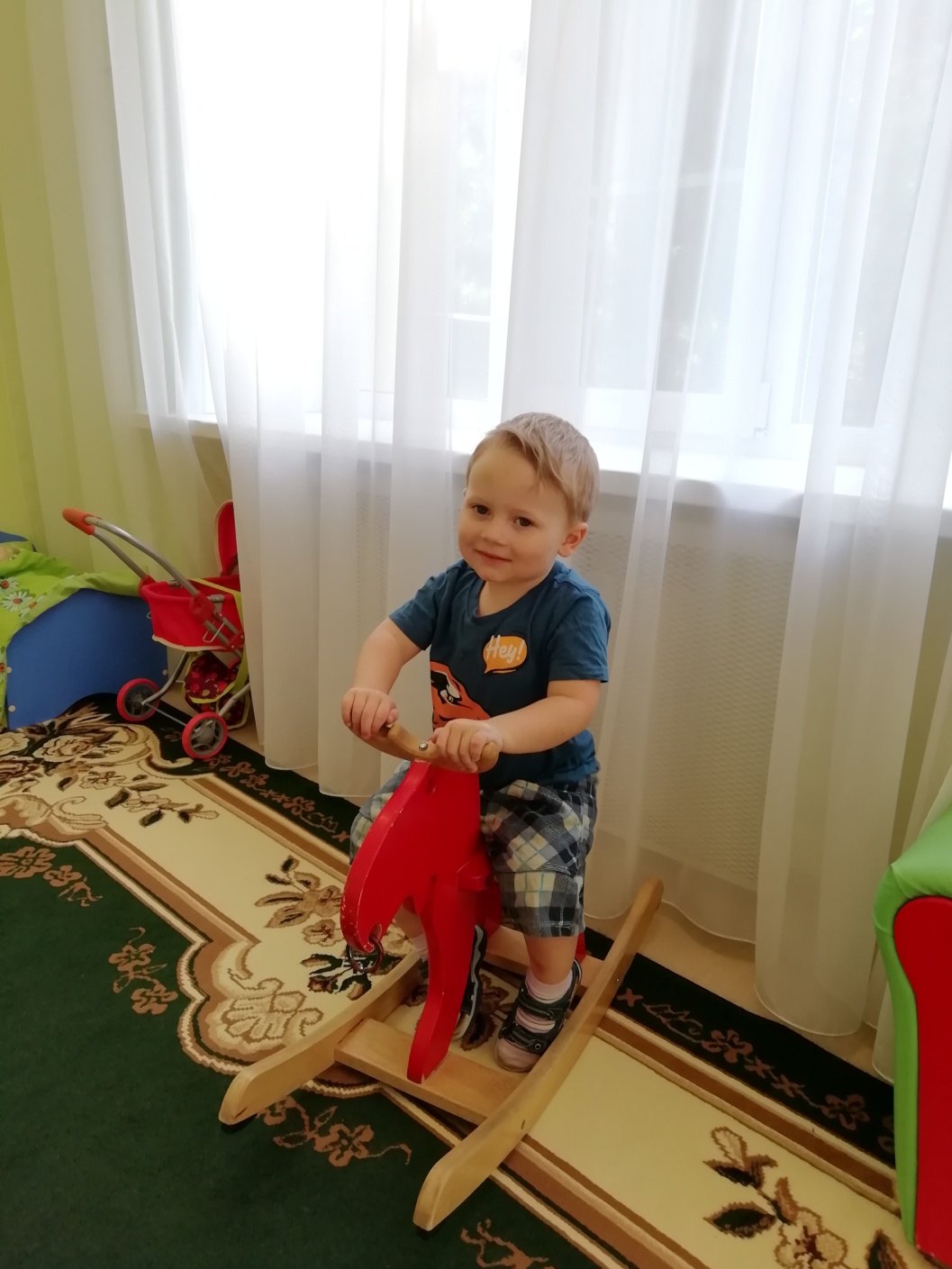 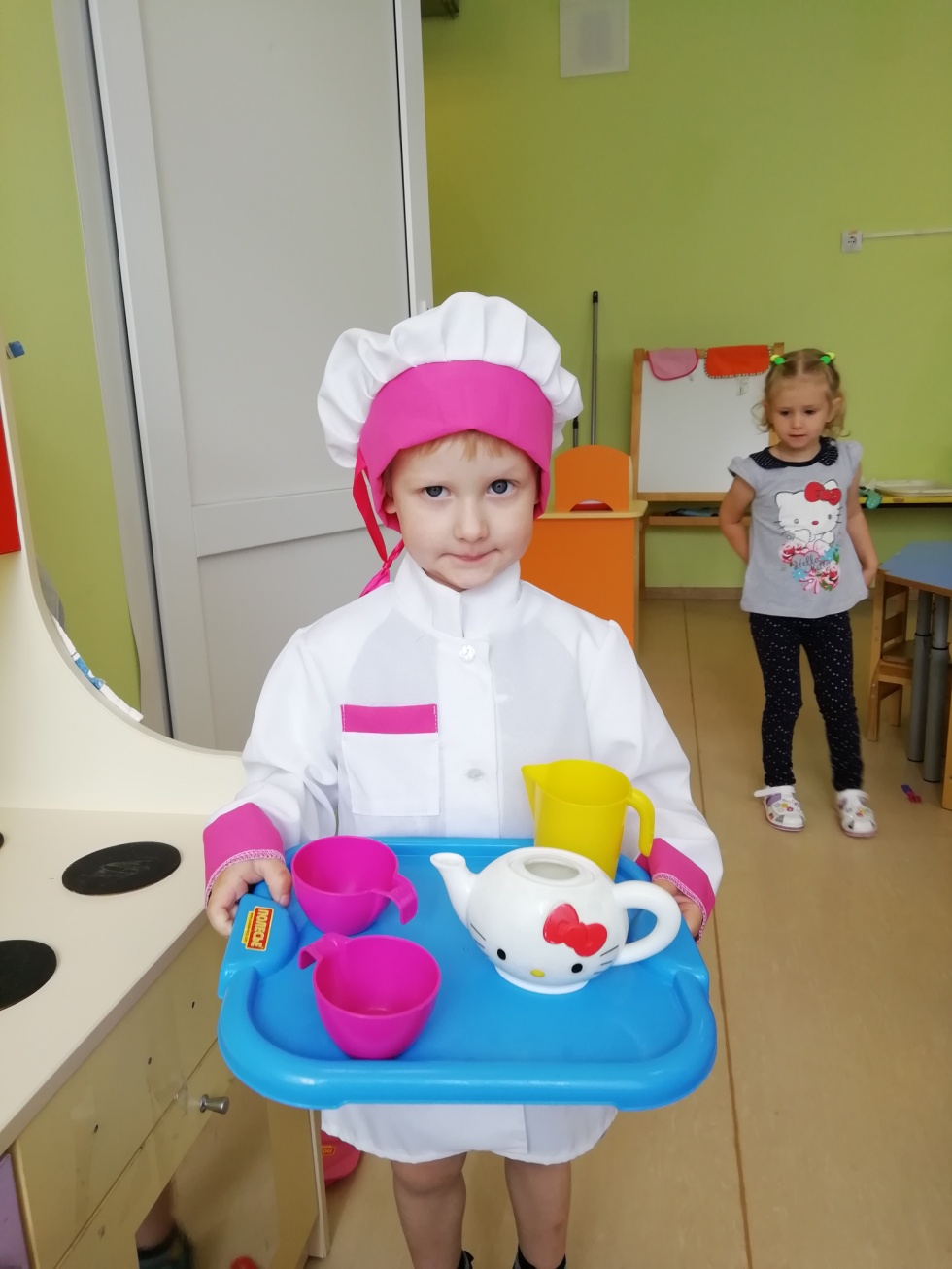 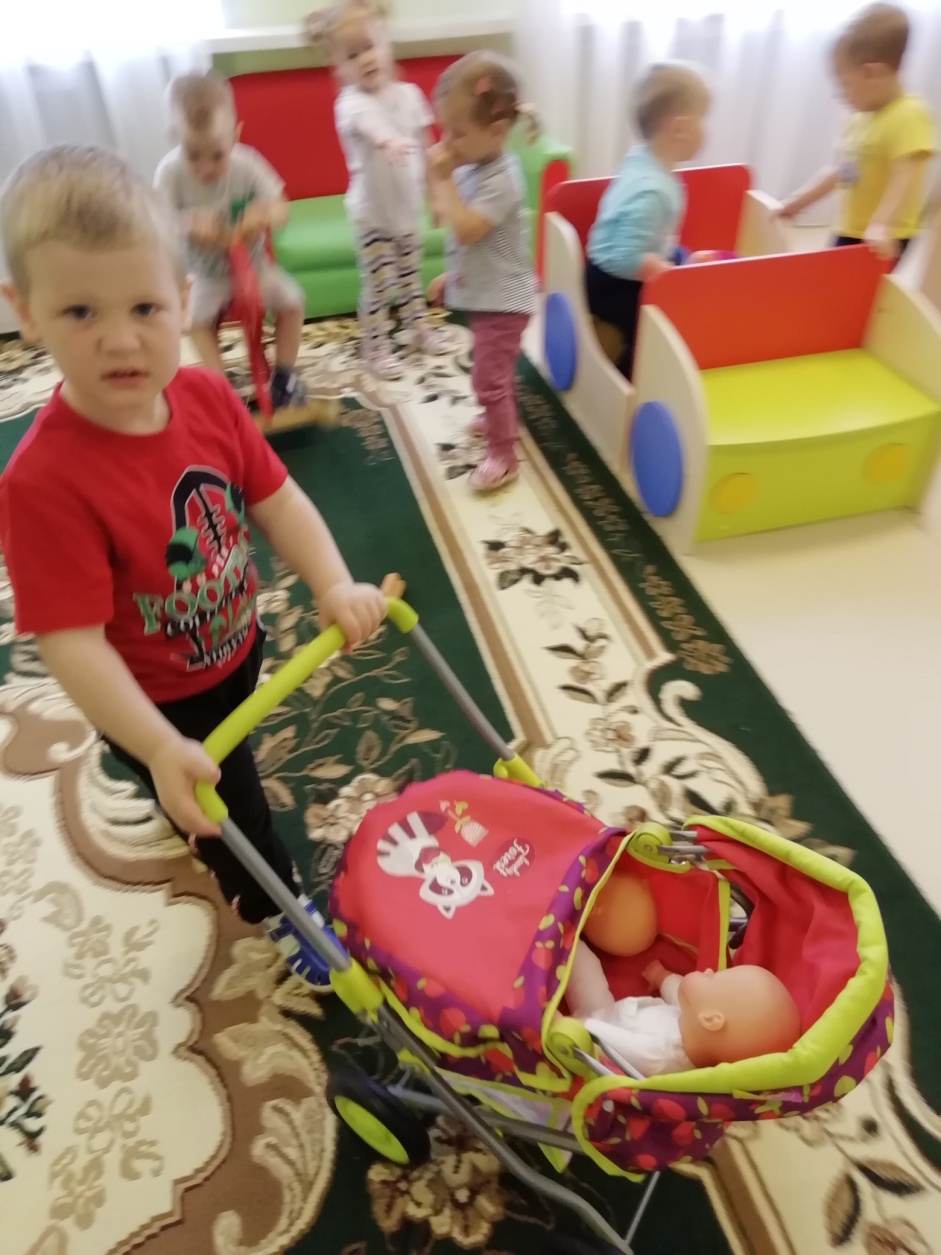 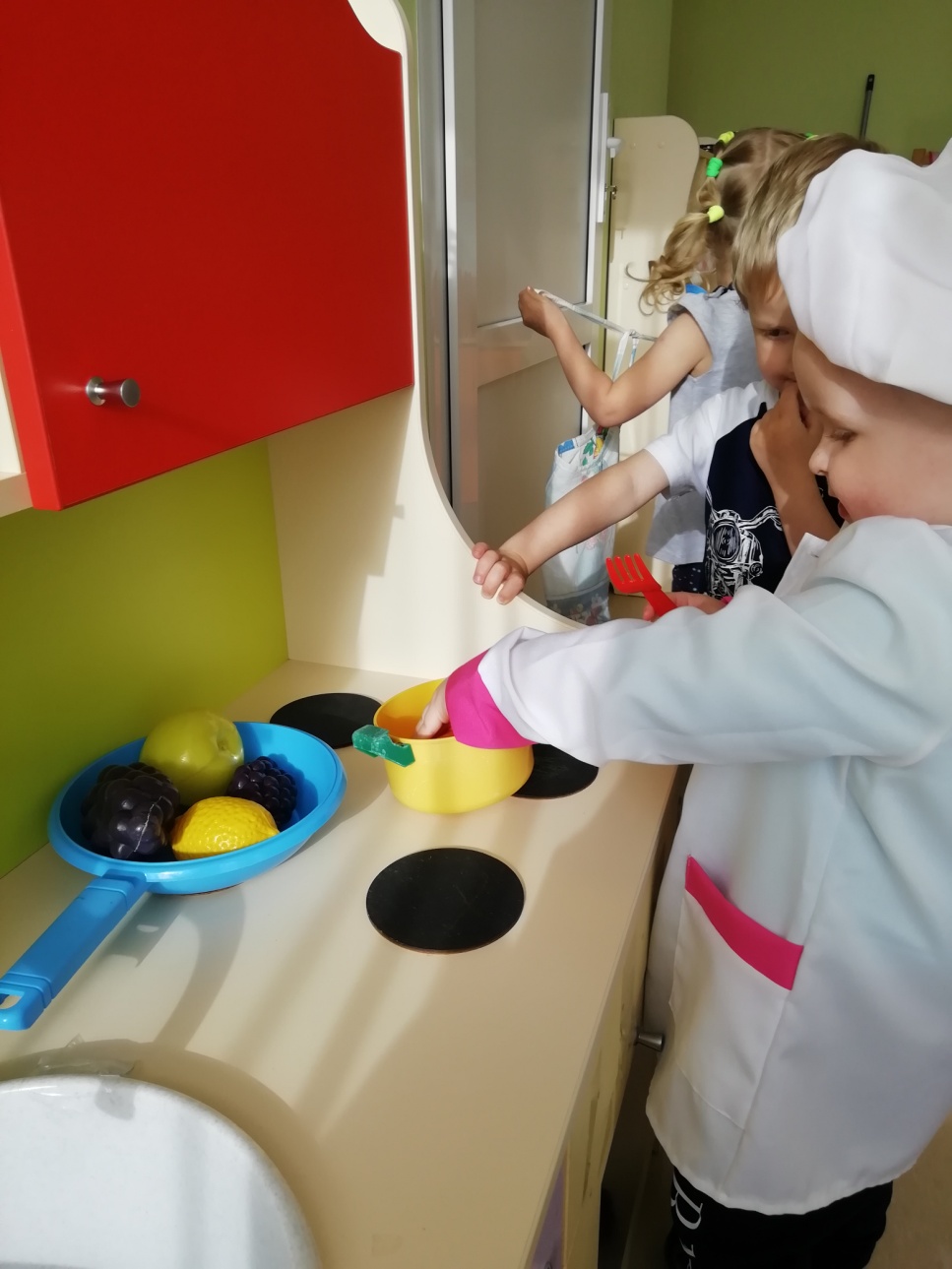 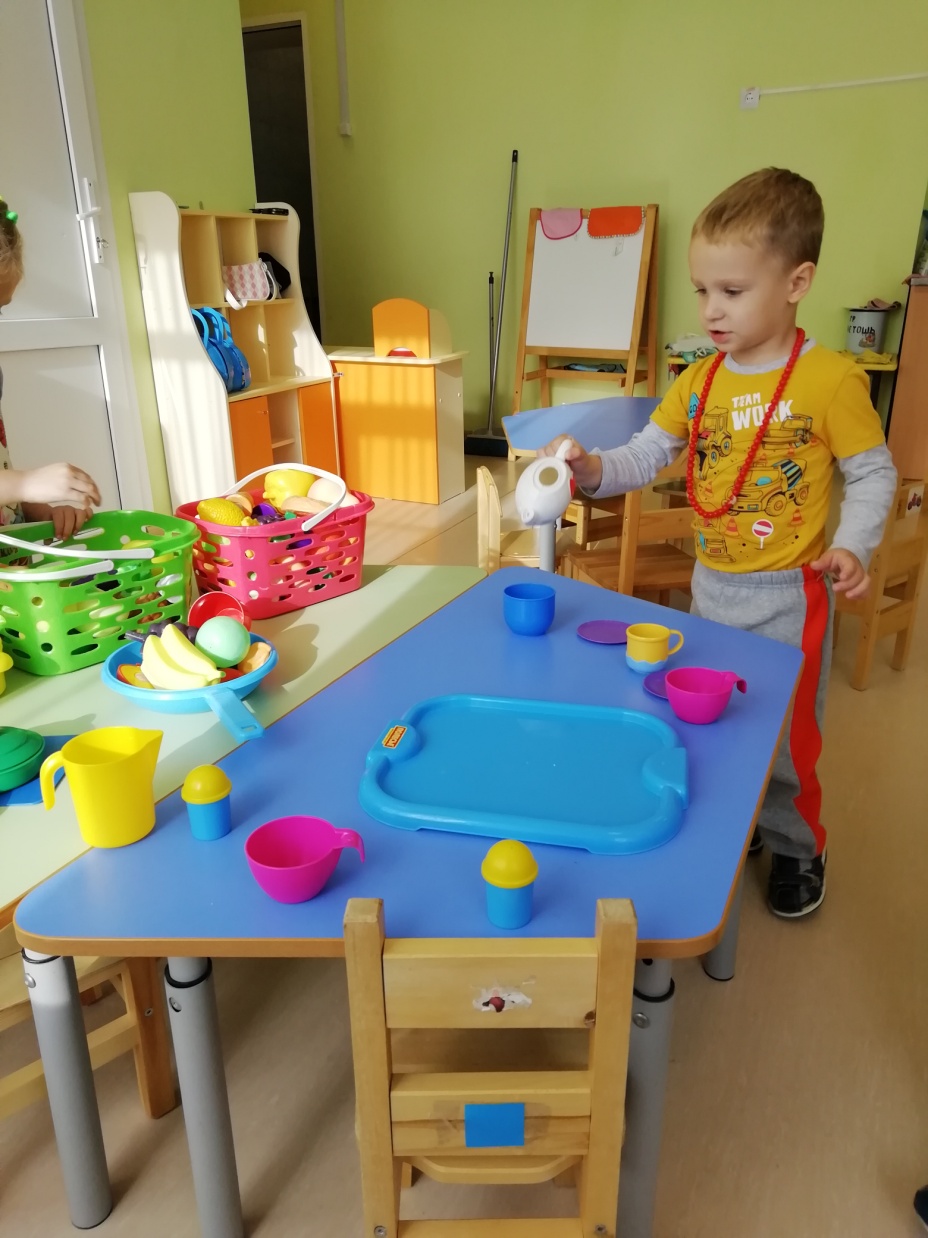 Игрушек должно быть не много;
Большое значение имеют игрушки -самоделки.
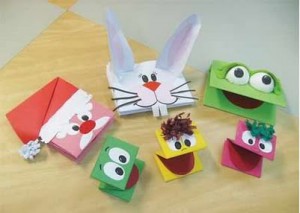 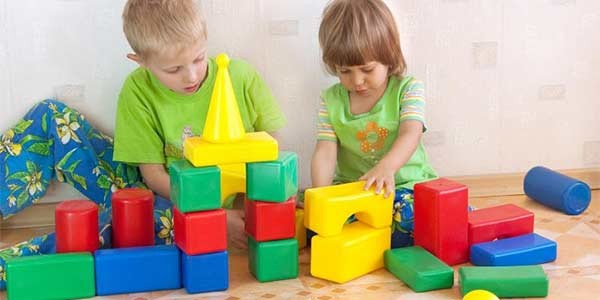 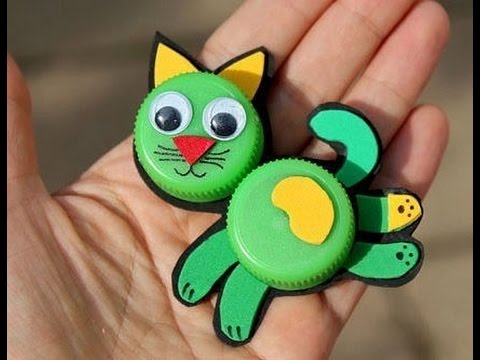 Если ребенок отказывается убирать игрушки, можно прибегнуть к маленьким хитростям:
Кто быстрее наведет  у себя порядок
Пора собираться гулять, все игрушки- по местам.
Игра»Хитрый глаз»
Как воспитать у детей бережное отношение к игрушкам?
Приучайте детей ухаживать за игрушками

Время от времени  
    вместе  с ребенком
    осматривайте егоигровое хозяйство.
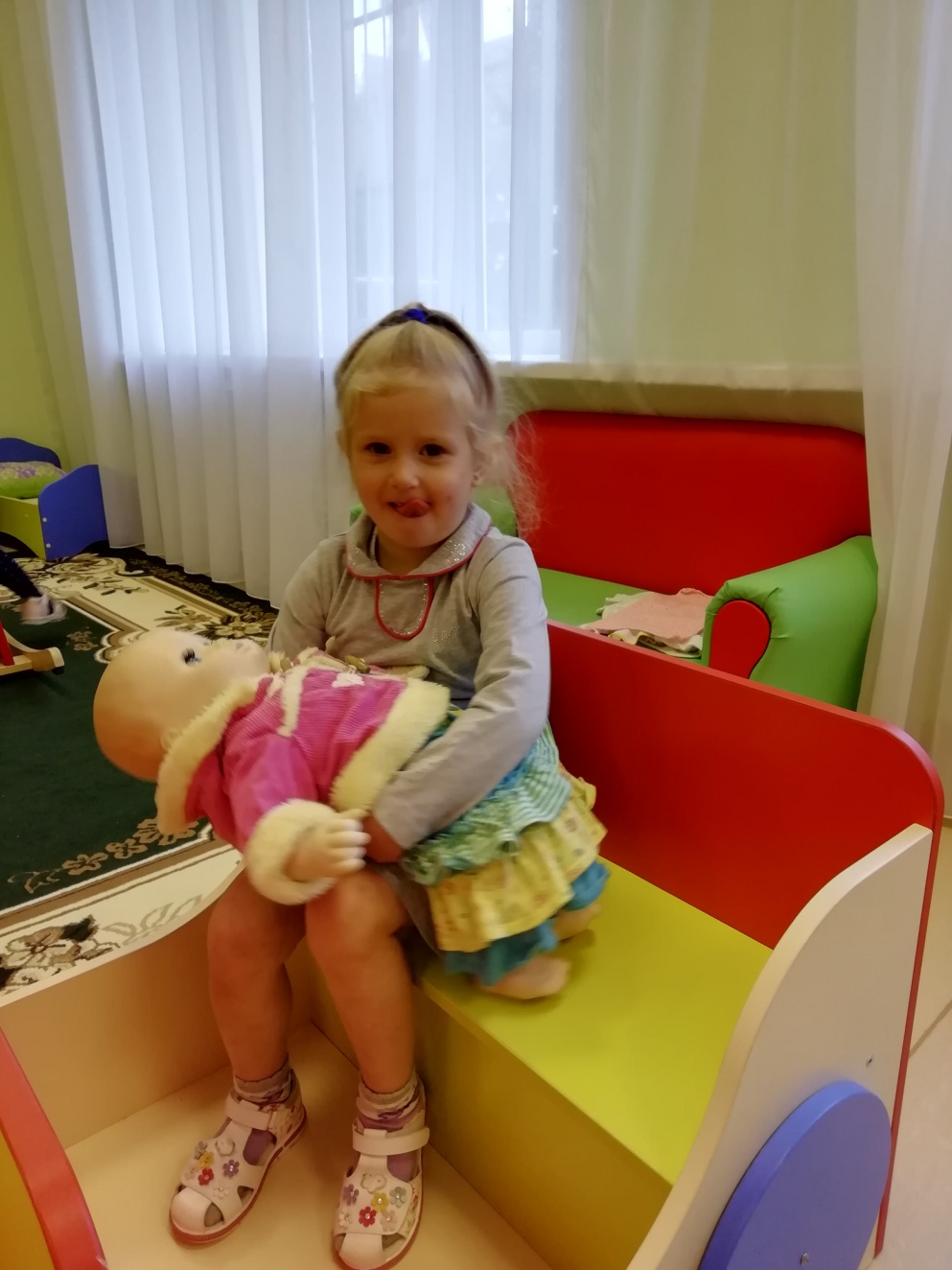 Где хранить игрушки?
Игрушки следует расположить так, чтоб подсказать ребенку игру. 
Все игрушки не должны  быть в поле зрения ребенка. 
Книги, карандаши -не игрушки. Для них следует выделить отдельное место.
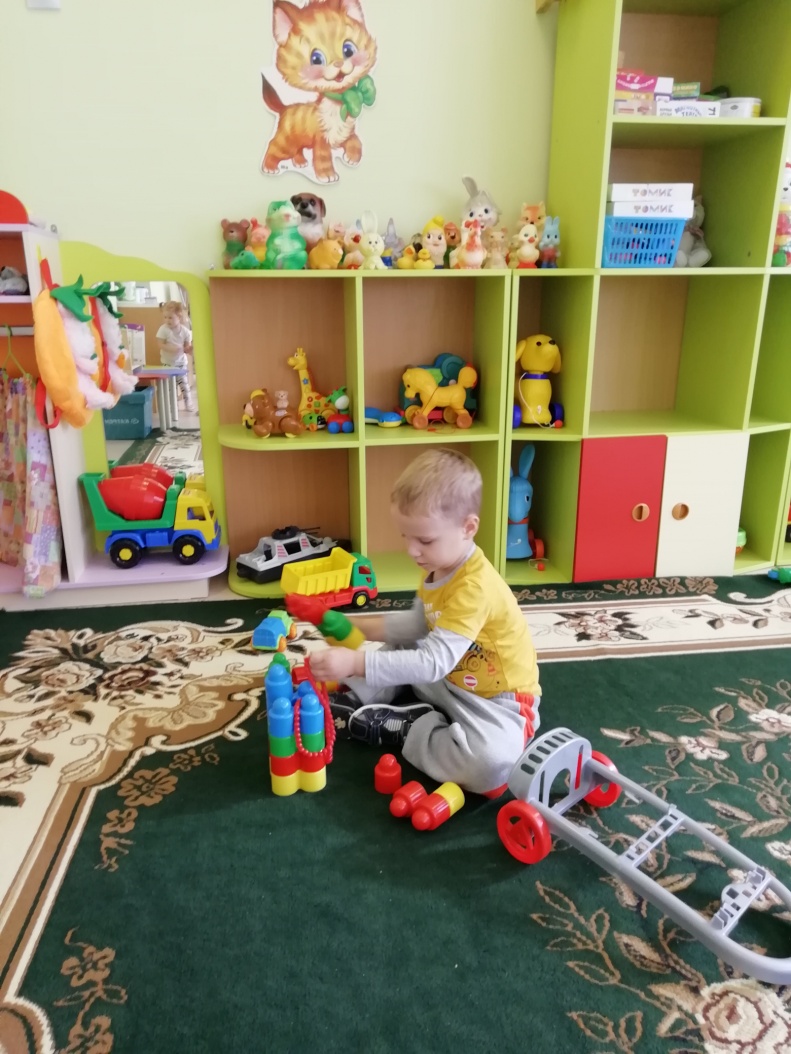 Как вмешаться в игру?
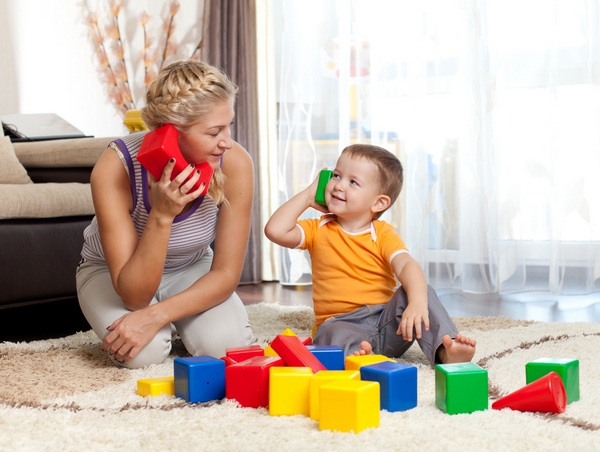 Что делать, если вы устали от шума, который поднимает малыш?
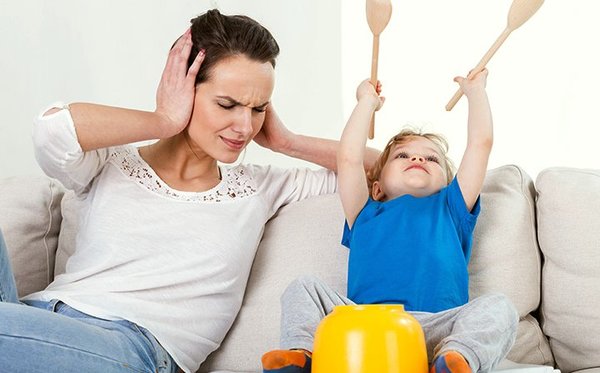 Если ребенок любит играть вещами взрослого?
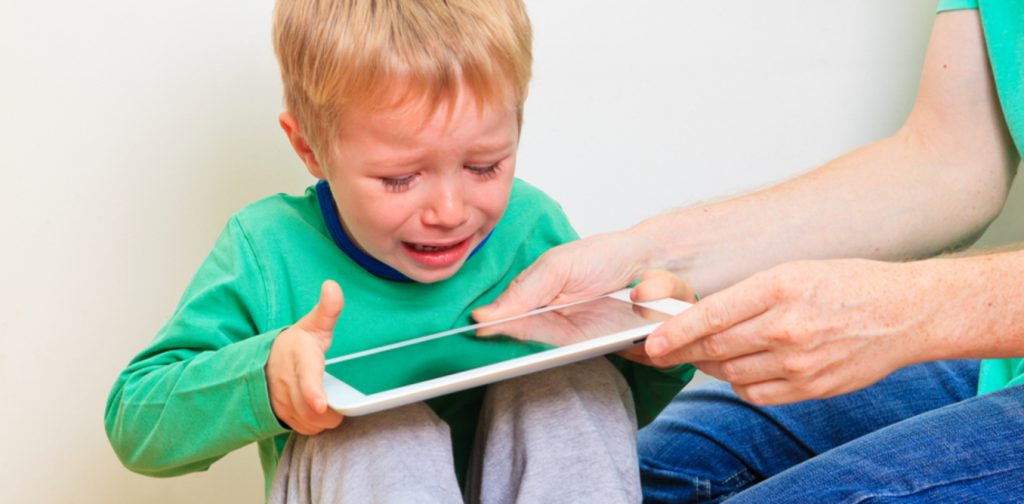 «Имея доступ в сказочный дворец, имя которому -детство, я  всегда считал необходимым стать в какой-то мере ребенком»: 
                  В.А.Сухомлинский.
Благодарю за внимание!